Устная работа
Назвать в виде процентов:
Выразить в виде обыкновенной дроби:
26%;
45%;
80%;
90%.
0,23;
0,4;
0,07;
Найти:
Сократить дроби:
«Без знаний дробей никто не может признаваться знающим арифметику» 

(Цицерон)
Взаимопроверка
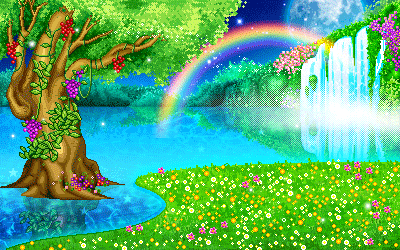 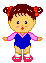 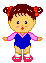 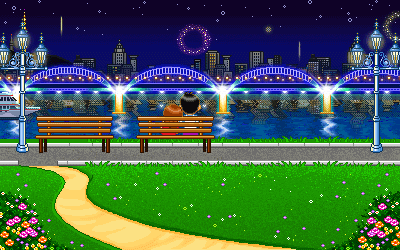 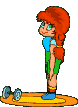 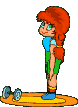 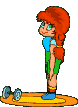 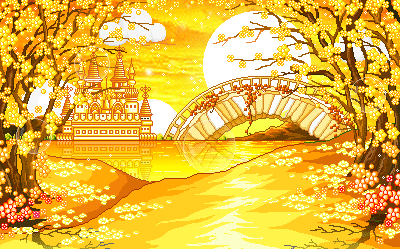 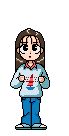 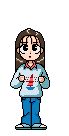 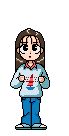 Руки подняли и покачали-
Это деревья в лесу.
Руки нагнули, кисти встряхнули-
Ветер сбивает росу.
В сторону руки, плавно помашем-
Это к нам птицы летят.
Как они сели, тоже покажем-
Руки мы сложим - вот так.
Решение задач по рядам
В магазин поступило 600 кг картофеля. До обеда продали 0,45 всего картофеля, а после обеда 2/3  того, что до обеда. Сколько всего килограммов картофеля продали после обеда?

 Первый тракторист вспахал 4/9 всей земли, а второй – 1/3  всей земли. Сколько гектаров земли они вспахали вместе, если площадь земли, если площадь земли составляет 405 га?

Израсходовали 48 000 рублей. В первый день было израсходовано 12,5% этой суммы, а во второй – 5/7  остатка. Сколько денег было израсходовано во второй день?
Ответы
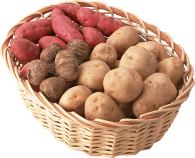 180 кг


315 га


30 000 рублей
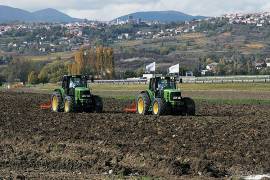 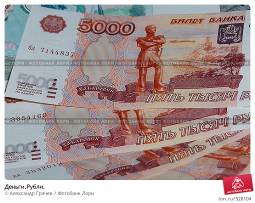 Устно
6) Распродажа… Скидки 10%
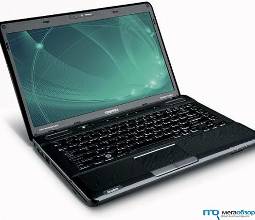 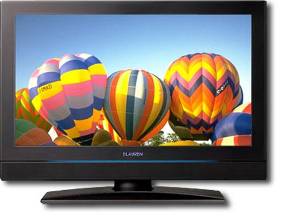 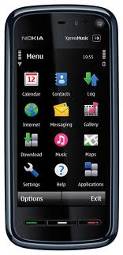 20 000 р.
15 000 р.
10 000 р.
Устно
На подарок мальчику друзья собрали одну четвертую часть стоимости велосипеда. Велосипед стоил 4000 рублей. Сколько денег собрали друзья?
                   (1000 рублей)